HON. ADRIAN PICCOLI
@PiccoliMP
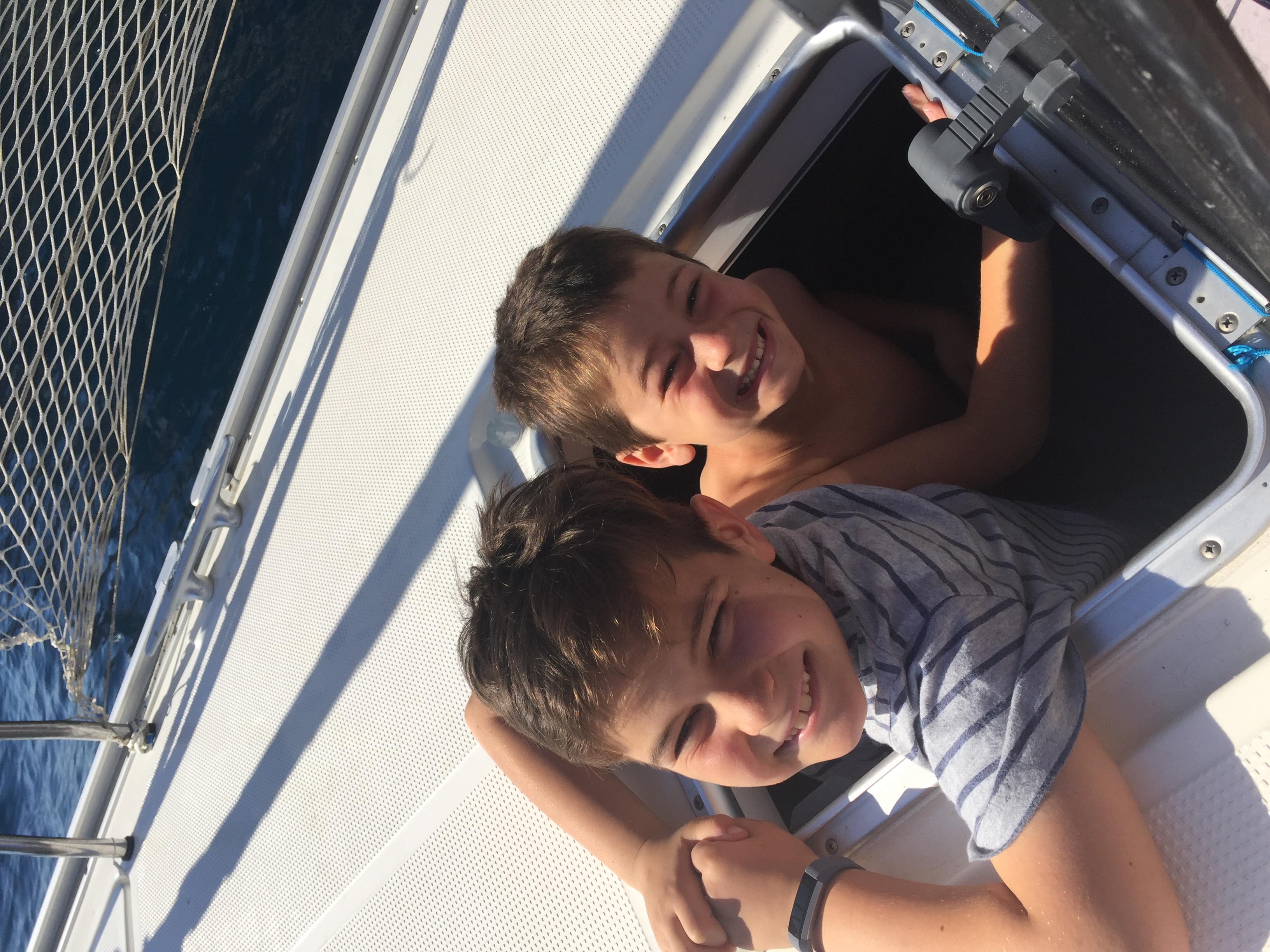 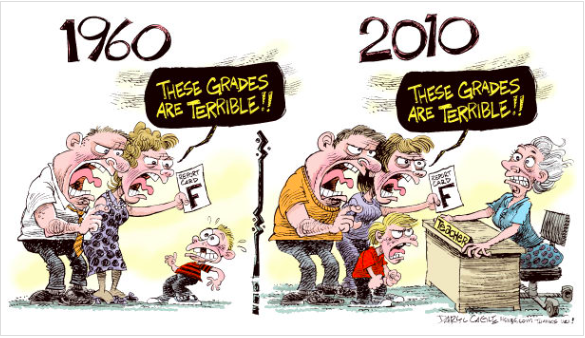 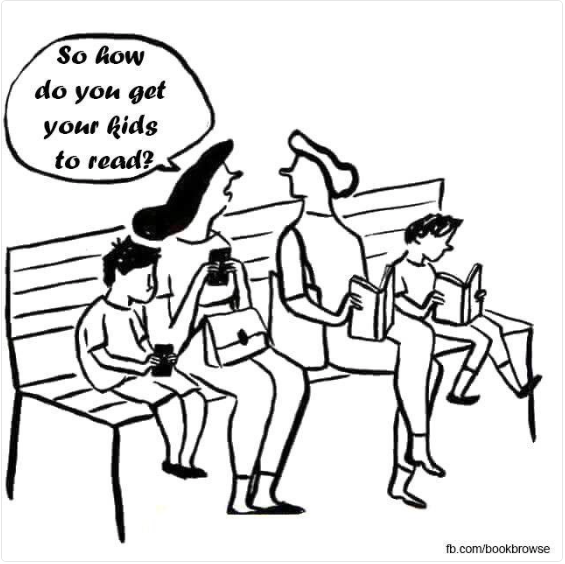 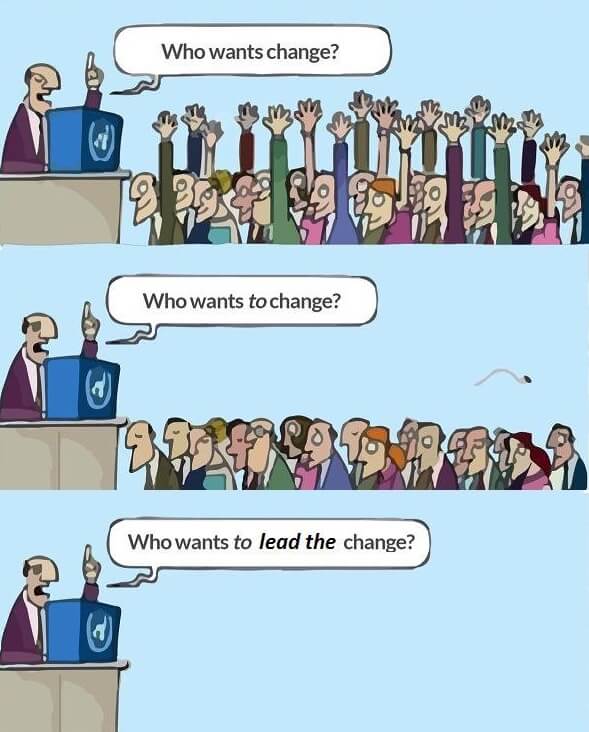 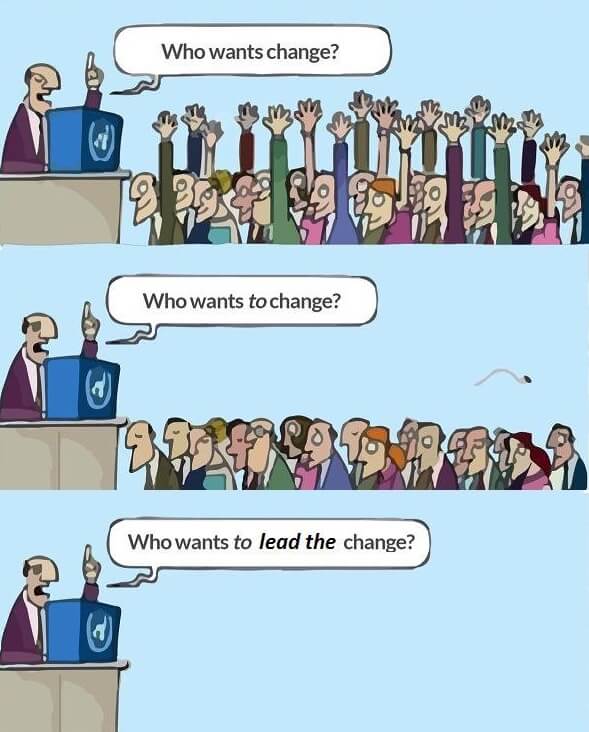 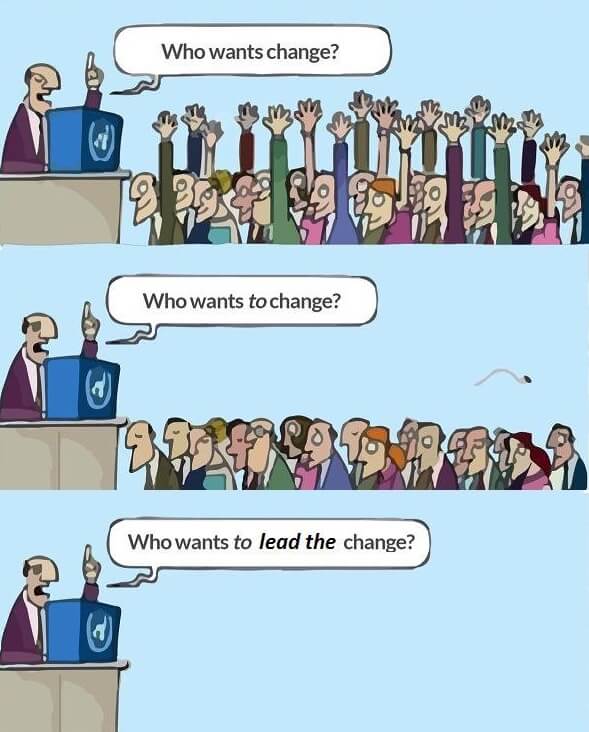 HON. ADRIAN PICCOLI
@PiccoliMP